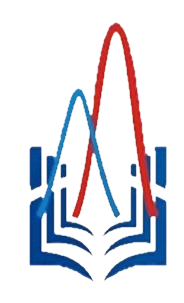 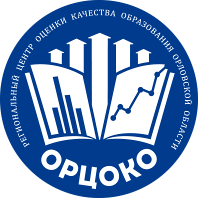 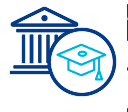 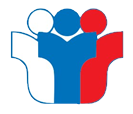 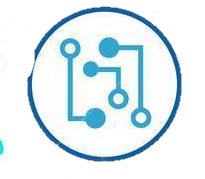 Основные возможности бесплатного доступа к верифицированному цифровому образовательному контенту и цифровым образовательным сервисам для обучающихся и педагогических работников
А. В. Капкова
инженер – программист I категории отдела цифровой трансформации в сфере образования бюджетного учреждения Орловской области «Региональный центр оценки качества образования»
22 сентября 2022 г.
23/08/2022
Федеральный проект «Цифровой контент школам и СПО»
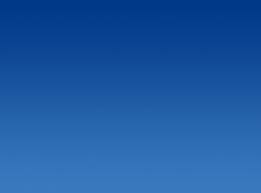 Цель проекта
Предоставление бесплатного доступа к верифицированному контенту всем обучающимся и педагогам вне зависимости от уровня дохода и места проживания семьи.
ЦИФРОВОЙ ОБРАЗОВАТЕЛЬНЫЙ КОНТЕНТ – совокупность средств обучения и воспитания в цифровой форме, обеспечивающих возможность достижения предметных, метапредметных и личностных результатов в рамках заявленного курса или дисциплины за счет реализации в них функции по освоению, закреплению, а также контролю освоения знаний и представлений, формированию компетенций и навыков на основе современных программных и интерактивных технологических решений.
В 2024 году 100% образовательных организаций получат онлайн-доступ к цифровым образовательным ресурсам, сервисам и контенту.
Преимущество использования
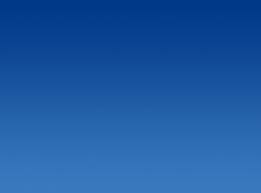 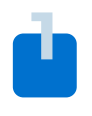 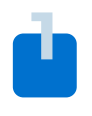 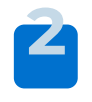 Для образовательных организаций участие в Мероприятии позволит сократить расходы на приобретение цифрового образовательного контента (бесплатный доступ)
Пользователям предоставляется онлайн-доступ к цифровому образовательному контенту
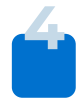 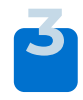 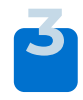 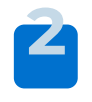 Для педагогических работников предоставляется возможность ознакомиться с разнообразием цифрового образовательного контента и использовать его под свои задачи
Для субъектов РФ участие в Мероприятии дает возможность повысить уровень цифровой зрелости в сфере образования
Сервисы
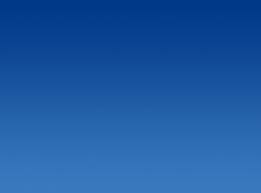 ФГИС «МОЯ ШКОЛА»
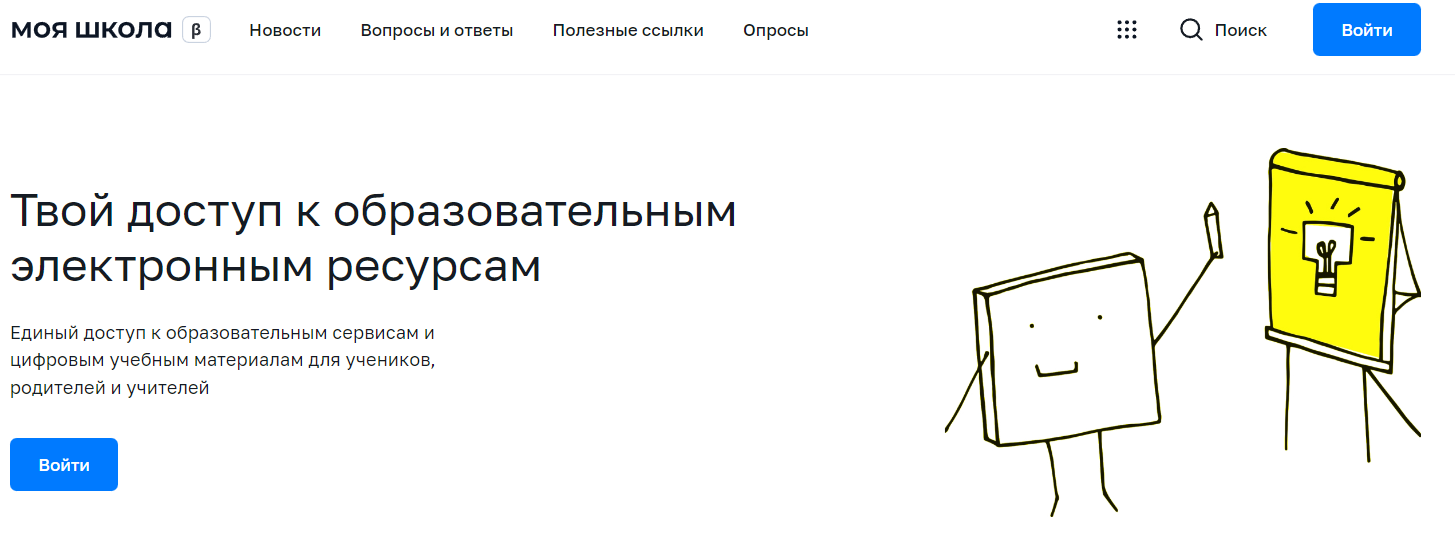 • Образовательные сервисы 

• Верифицированный контент 

• Маркетплейс цифрового контента 

• Статистика 

• Интеграция с порталом Государственных услуг
Российская электронная школа
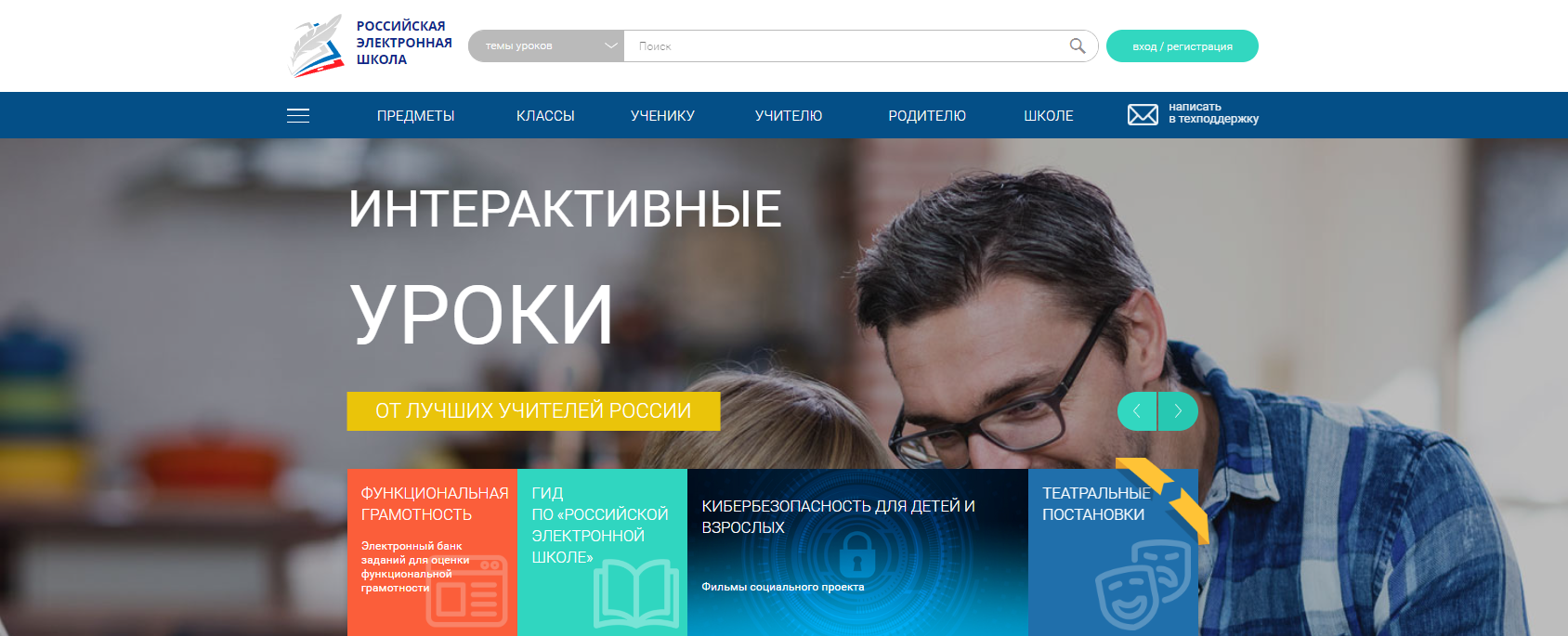 • Интерактивные уроки на основе    разработанных авторских программ

• Электронный банк заданий

• Развлекательно – познавательный контент

• Проекты
Сервисы
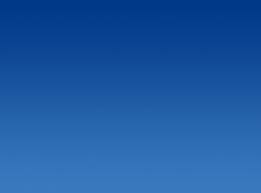 ЦИФРОВОЙ ОБРАЗОВАТЕЛЬНЫЙ КОНТЕНТ
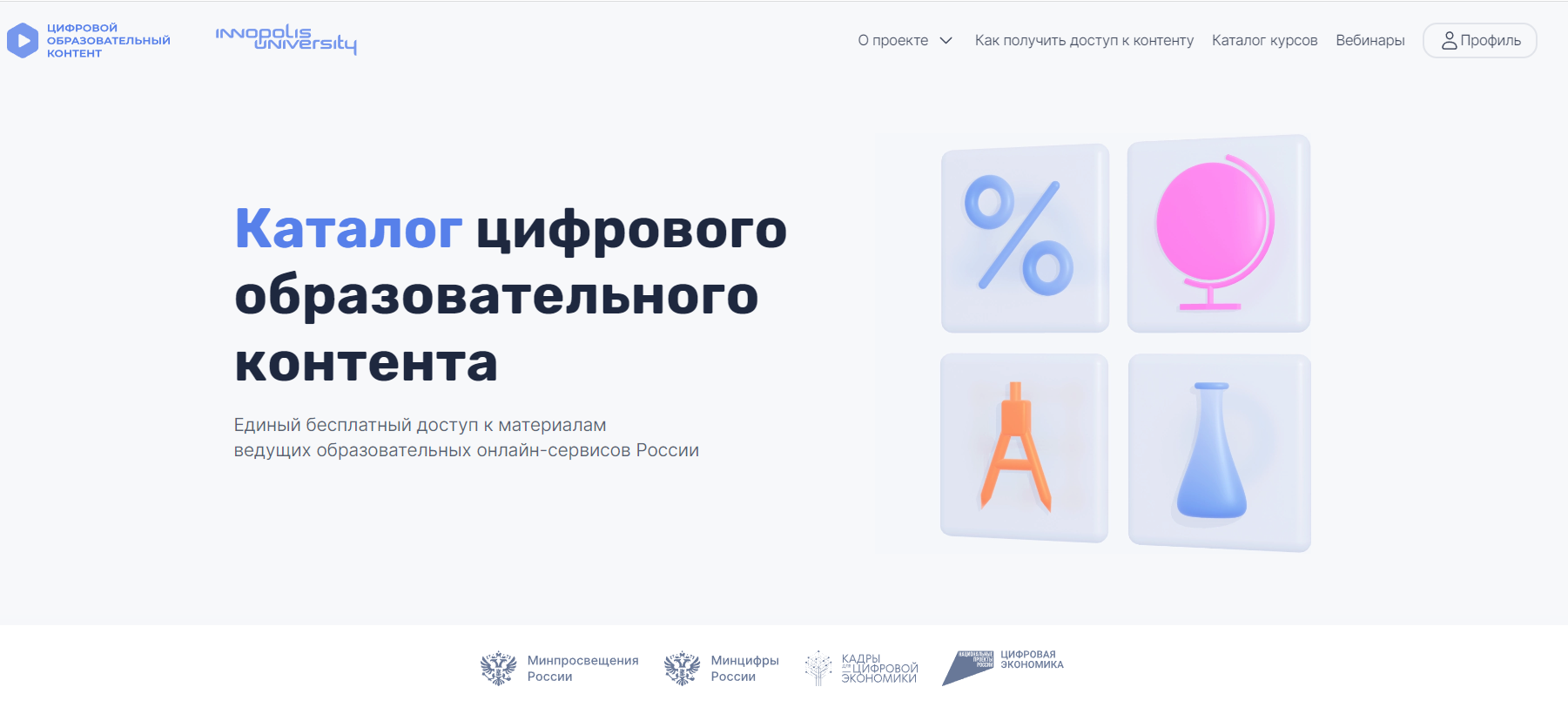 • Верифицированный контент

• Курсы повышения квалификации

• Онлайн-курсы по темам вне школьной
    программы

• Подготовка к ОГЭ, ЕГЭ, олимпиадам

• Отслеживание учебного прогресса ребенка
Возможности
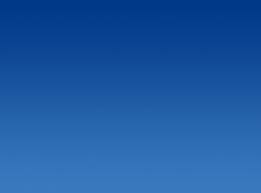 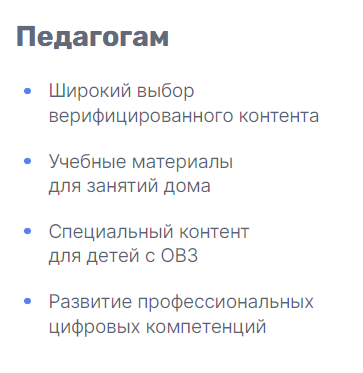 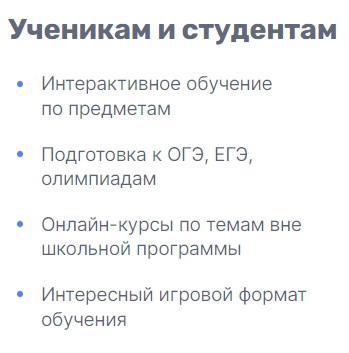 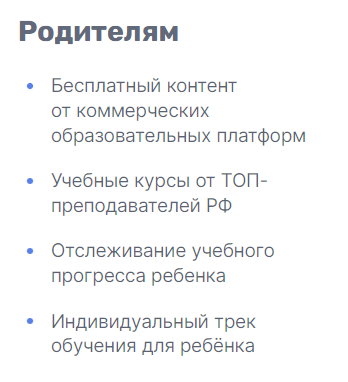 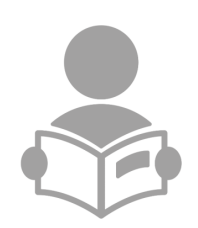 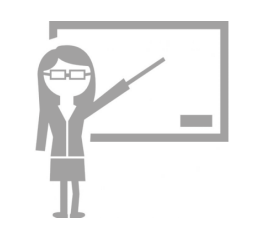 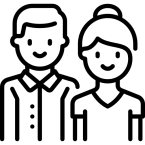 Курсыповышения квалификации
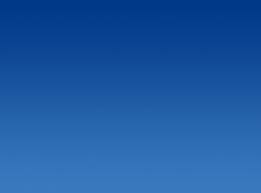 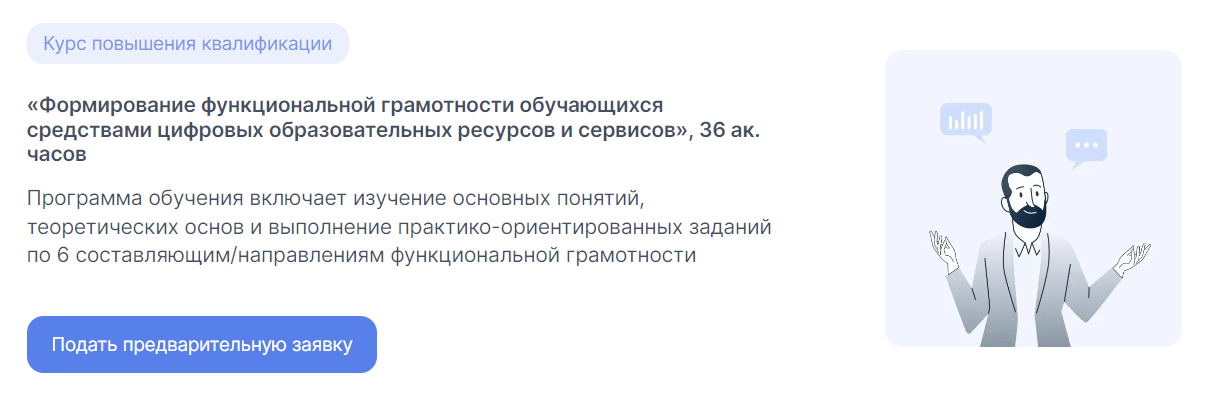 Что педагоги получат за 60 минут оценки цифровой компетенции
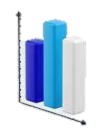 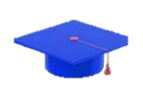 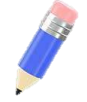 Комплексная диагностика
Именной сертификат
Развитие компетенций
Оцените свой уровень цифровой компетентности: узнайте о ваших сильных сторонах и областях для развития
Получите именной сертификат о прохождении комплексной диагностики. Он станет полезным дополнением портфолио
Получите приглашение на бесплатное обучение на курсах Университета Иннополис и сформируйте собственный образовательный трек
Цифровойобразовательный контент
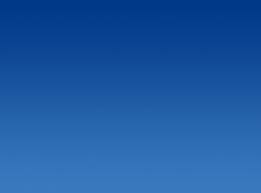 Онлайн – платформа educont.ru
Цифровой образовательный контент, предоставляемый поставщиками, относится к общеобразовательным учебным дисциплинам, включая учебные предметы обязательных предметных областей ФГОС среднего общего образования.
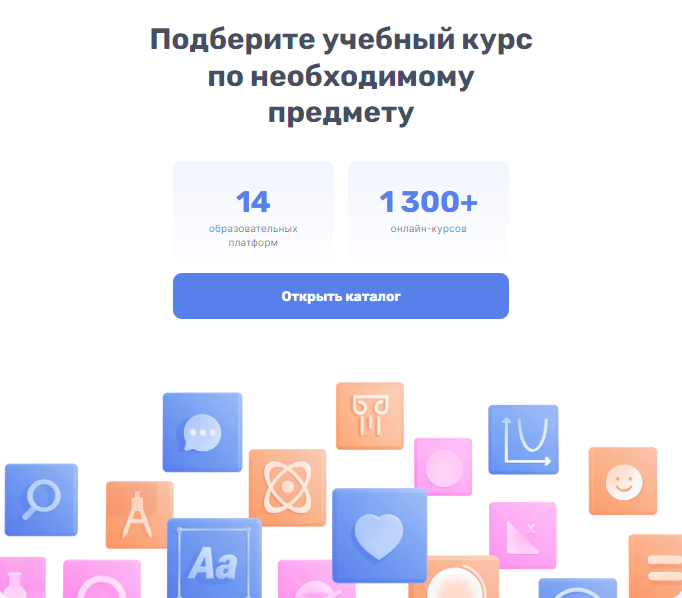 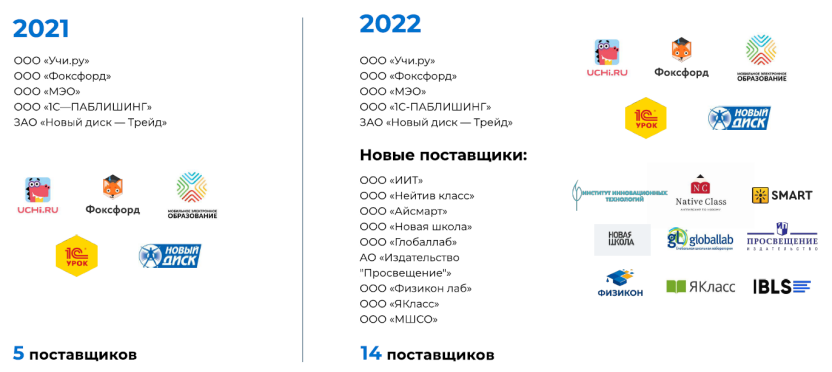 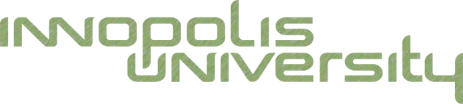 Контроль учебного прогресса
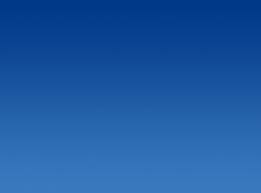 Данные о ребенке в личном кабинете родителя
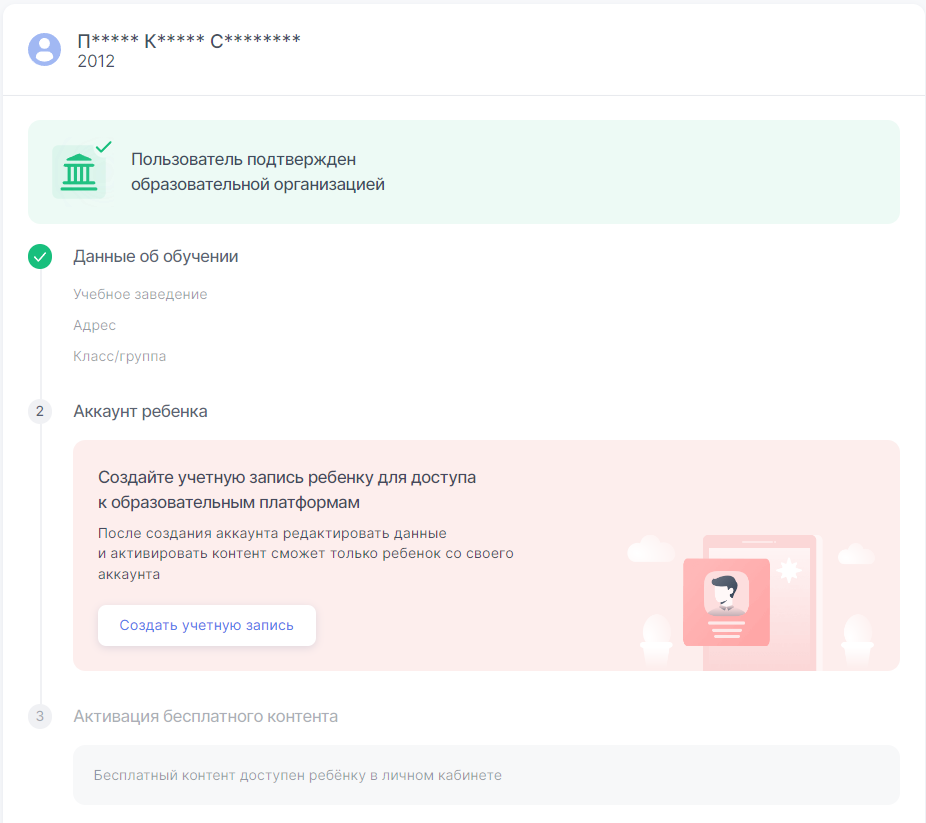 Вебинары для родителей
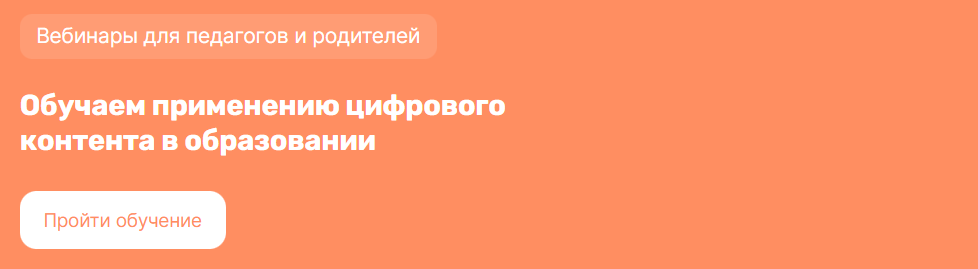 Электронные образовательные материалы
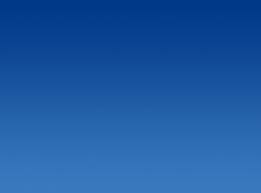 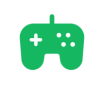 Веб-квест, веб-квиз, деловые мини-игры, игры-симуляторы
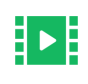 Видеоролики
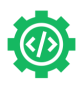 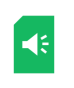 Виртуальные лаборатории, среды программирования
Аудиофайлы
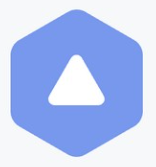 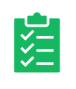 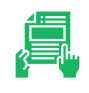 Алгоритмы, инструкции, чек-листы, кейсы по работе с информацией
Проверочные материалы
ЦИФРОВОЙОБРАЗОВАТЕЛЬНЫЙКОНТЕНТ
Интерактивные статьи, справочники терминов и понятий, хрестоматии первоисточников
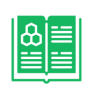 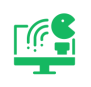 Инфографика, 3D графика
Реализация проекта в регионе
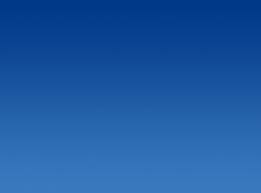 Орловская область
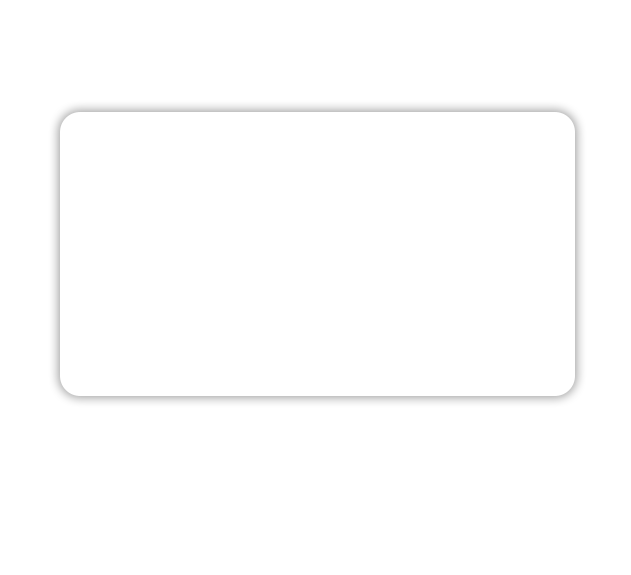 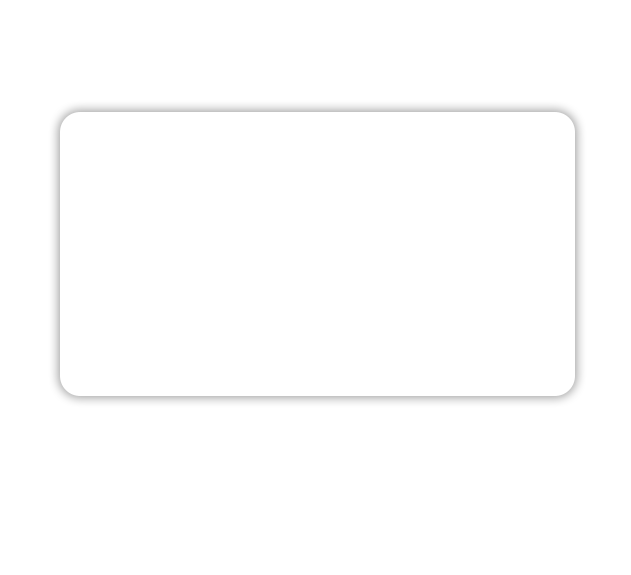 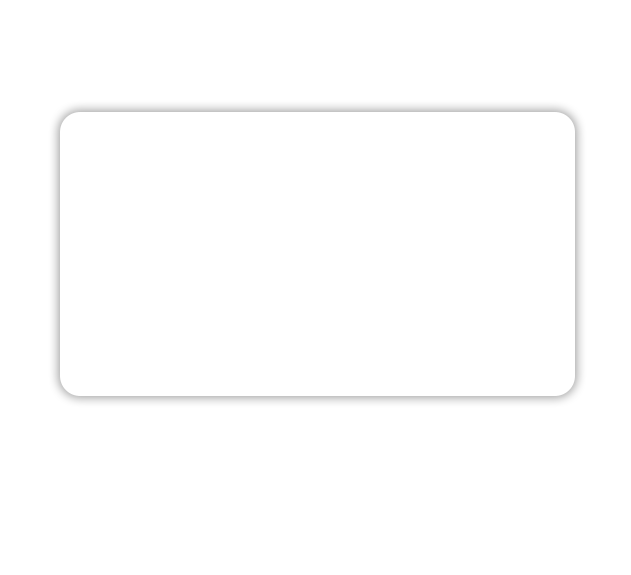 305
4 418
25 848
педагогов получили бесплатный доступ к образовательным онлайн-курсам
учеников получили бесплатный доступ к образовательным онлайн-курсам
образовательных организаций присоединились к проекту
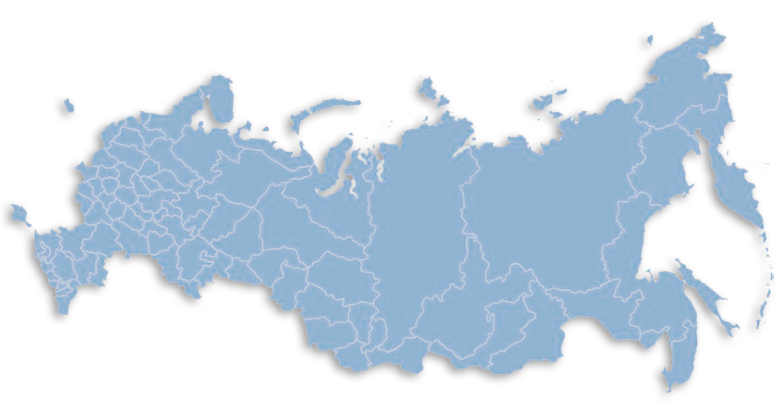 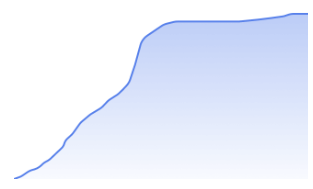 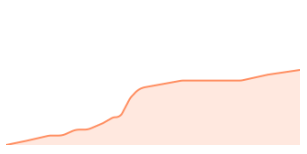 Реализация проекта в регионе
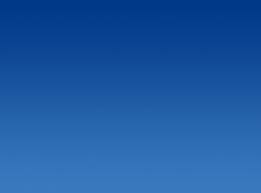 Орловская область
Статистика использования контента в регионе по образовательным платформам:
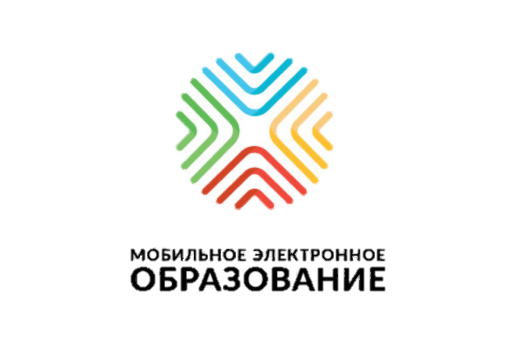 ЯКласс
МЭО
UCHI.RU
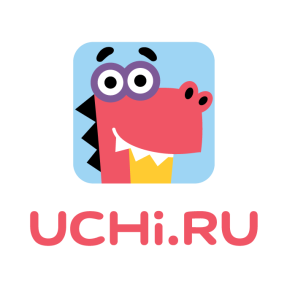 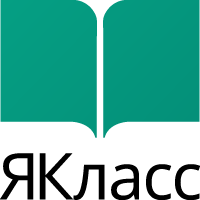 2%
8%
22%
СПАСИБО ЗА ВНИМАНИЕ!